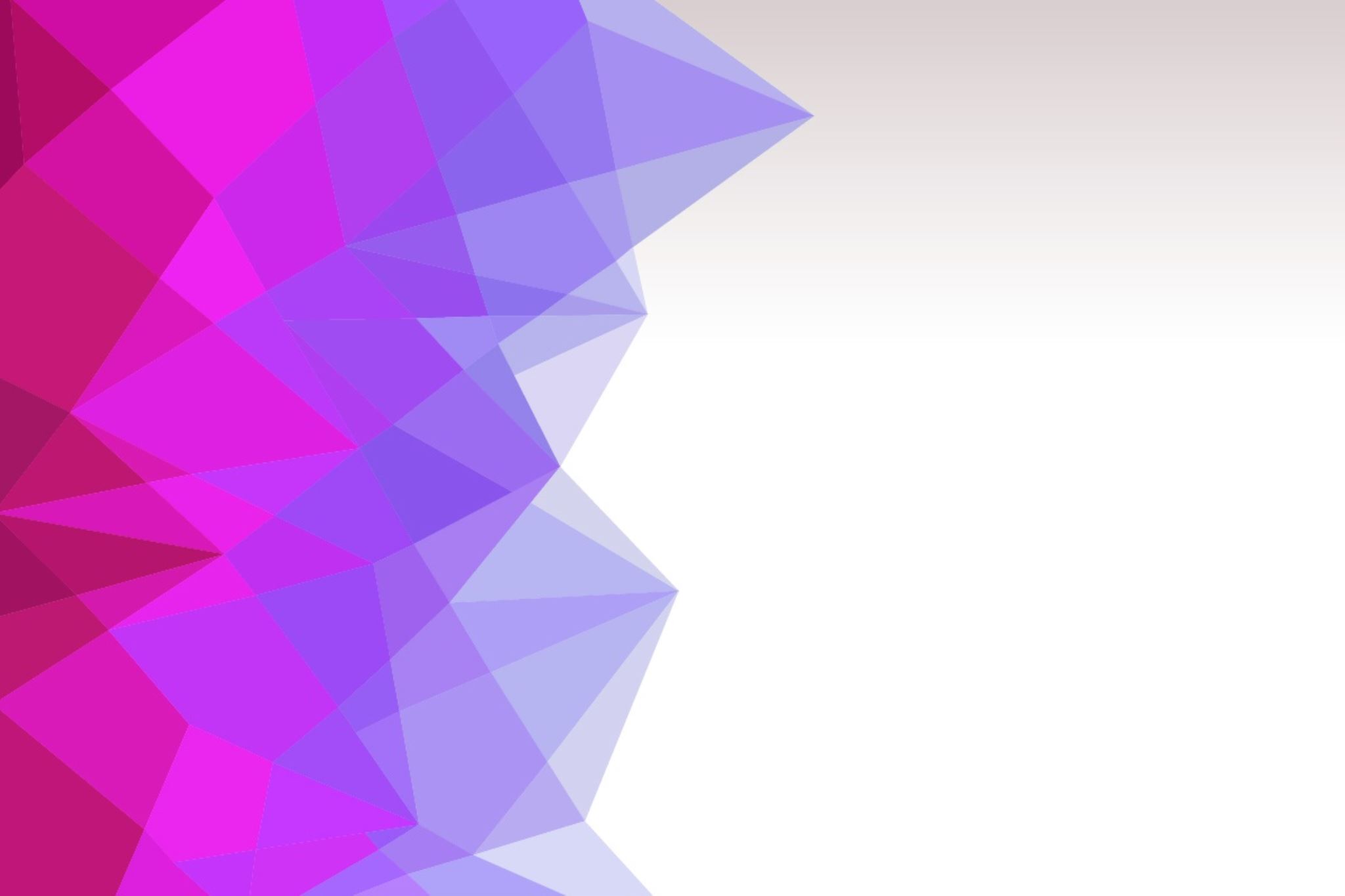 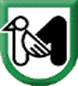 SUAMSOGGETTO AGGREGATORE DELLA REGIONE MARCHE
GUIDA ALLA CONVENZIONE
GARA EUROPEA A PROCEDURA APERTA PER L’AFFIDAMENTO DEL SERVIZIO DI MANUTENZIONE IMPIANTI DEGLI IMMOBILI IN USO ALLE AMMINISTRAZIONI DELLA REGIONE MARCHE 
N. GARA SIMOG 7964703
PREMESSA
La Convenzione per l’affidamento del Servizio di manutenzione impianti degli immobili in uso alle Amministrazioni della Regione Marche, suddivisa in due lotti, è stata stipulata dalla SUAM, in qualità di Soggetto aggregatore, ai sensi dell’articolo 26 della Legge n. 488 del 1999.
Il Fornitore, mediante la stipula della suddetta Convenzione, è obbligato ad accettare i c.d. Ordinativi di fornitura emessi dalle Amministrazioni contraenti, i quali rappresentano i contratti attuativi della Convenzione stessa.

La durata della Convenzione è pari a 24 mesi decorrenti dal 18/10/2021 per entrambi i lotti.
All’interno del periodo di validità della Convenzione, le Amministrazioni contraenti facenti parte del territorio della Regione Marche potranno emettere Ordinativi di Fornitura per importi complessivi pari al massimale contrattuale.
Gli Ordinativi di Fornitura avranno durata fino a 48 mesi dalla data di inizio di erogazione dei servizi. 
La durata degli Ordinativi di fornitura in corso di esecuzione potrà essere modificata per il tempo strettamente necessario alla conclusione delle procedure necessarie per l’individuazione del nuovo contraente ai sensi dell’art. 106, comma 11, del Codice. In caso di proroga, il contraente è tenuto all’esecuzione delle prestazioni oggetto della Convenzione agli stessi - o più favorevoli - prezzi, patti e condizioni.
LOTTI E FORNITORI
Lotto 1 - Servizio di manutenzione impianti degli immobili situati nella Provincia di Ancona e Pesaro Urbino ENGIE Servizi S.p.A.
Lotto 2 - Servizio di manutenzione impianti degli immobili situati nella Provincia di Ascoli Piceno, Fermo e Macerata ATI Consorzio Stabile CMF-CPM Gestioni Termiche

N.B.: I contatti dei Fornitori sono presenti nell’Allegato «CONTATTI FORNITORI».
OGGETTO DELLA CONVENZIONE
L’appalto ha per oggetto l’affidamento di tutte le attività di gestione, conduzione e manutenzione degli immobili e degli impianti loro asserviti, in uso a qualsiasi titolo alle Amministrazioni della Regione Marche.
La Convenzione, inoltre, comprende una serie di attività di tipo gestionale ed organizzativo finalizzate a garantire la costante e piena fruibilità degli impianti e delle attività che vi hanno sede nonché il rispetto di leggi e norme in materia di salute negli ambienti di lavoro e di sicurezza impiantistica. 
In particolare, l’appalto prevede l’esecuzione dei servizi di seguito ricapitolati:
          SERVIZI OPERATIVI                                                                                                               SERVIZI DI GOVERNO
Reperibilità e pronto intervento                                                                              -  Implementazione e gestione del Sistema Informativo
Programmazione e Controllo Operativo delle Attività                                           -  Costituzione e gestione dell’Anagrafica Tecnica
Manutenzione impianti termici                                                                               -  Istituzione e gestione del Call Center
Manutenzione impianti elettrici                                                                              -  Implementazione e gestione di un Sistema di Monitoraggio e controllo
Manutenzione impianti idricosanitari                                                                     -  Gestione richieste servizi manutentivi straordinari
Manutenzione impianti e apparecchiature antincendio
Manutenzione impianti elevatori
Manutenzione impianti antintrusione e videosorveglianza
Piccola Manutenzione edile
CONDIZIONI MINIME PER L’ADESIONE ALLA CONVENZIONE 
Al fine di garantire una reale integrazione logistica ed organizzativa delle attività erogate dal Fornitore, l’utilizzo della Convenzione e il conseguente affidamento dei servizi oggetto della stessa risultano obbligatoriamente subordinati all’attivazione da parte delle Amministrazioni interessate di un c.d. “Set Minimo di Servizi”. 
Le Amministrazioni interessate ad aderire alla Convenzione sono obbligate ad ordinare un quantitativo minimo di servizi pari ad almeno 2 (due) servizi operativi, di cui almeno 1 (uno) servizio afferente alle seguenti tipologie: 
Manutenzione impianti termici; 
Manutenzione impianti elettrici; 
Manutenzione impianti antincendio. 
La selezione dei servizi costituenti il Set Minimo di Servizi dovrà essere effettuata attraverso l’emissione dell’Ordinativo di Fornitura, a prescindere dalla data prevista di attivazione degli stessi; l’attivazione dei singoli servizi, infatti, potrà avvenire anche in momenti differenti in funzione della scadenza dei relativi contratti eventualmente in essere con altri Fornitori. 
L’erogazione di tutti i servizi di governo è automatica ed obbligatoria a prescindere dalla tipologia di servizi manutentivi attivati dalle Amministrazioni contraenti. 
INCENTIVO ALL’ATTIVAZIONE MULTIPLA 
In ordine al conseguimento degli obiettivi di risparmio derivanti da una reale gestione integrata degli immobili in uso dall’Amministrazione Contraente, il Fornitore ha indicato in Offerta Economica l’ulteriore sconto applicabile, rispetto a quello definito in fase di gara, a beneficio dell’Amministrazione nel caso in cui vengano ordinati almeno 5 (cinque) Servizi Operativi. Tale incentivo è garantito solo all’atto dell’emissione dell’Ordinativo di Fornitura, considerando la totalità dei servizi ordinati e comprendendo anche i servizi ad attivazione posticipata. Non beneficiano, invece, dell’ulteriore sconto, i prezzi dei servizi attivati con eventuali Ordinativi di fornitura aggiuntivi.
PROCEDURA DI ADESIONE ALLA CONVENZIONEL’Amministrazione contraente che intenda aderire alla Convenzione dovrà: 1) Collegarsi al «Profilo del Committente – Soggetto Aggregatore SUAM», al seguente link: https://www.regione.marche.it/Entra-in-Regione/Soggetto-Aggregatore-SUAM.2) Selezionare la Sezione «Generali» all’interno della quale troverà un’ulteriore Sezione denominata «Convenzioni attive».3) All’interno di quest’ultima, in cui sarà presente la Convenzione di cui trattasi (MANUTENZIONE IMMOBILI), è presente il «Manuale Operativo per l’adesione sulla piattaforma GT- SUAM» ed una serie di allegati:- CAPITOLATO TECNICO - CONVENZIONI- Modello CONFERMA DI ADESIONE- Modello ORDINATIVO DI FORNITURA- Modello ORDINE DI ESECUZIONE- Modello ORDINATIVO DI FORNITURA AGGIUNTIVO- Modello RICHIESTA PRELIMINARE DI FORNITURA- VERBALE DI AVVIO ATTIVITA’- VERBALE DI RICONSEGNA- STANDARD DI LETTERA CONTESTAZIONE PENALI- STANDARD DI LETTERA APPLICAZIONE PENALI- PROSPETTO RIEPILOGATIVO PENALI4) Dopo aver preso visione attentamente del Manuale Operativo per l’adesione sulla piattaforma GT- SUAM, della documentazione allegata ed aver ottenuto il nulla osta da parte della SUAM per aderire alla Convenzione, l’Amministrazione dovrà registrarsi attraverso la piattaforma GT-SUAM, la quale, al termine delle operazioni genererà un RIEPILOGO ADESIONE da allegare all’Ordinativo di fornitura.Entrambi i documenti devono essere obbligatoriamente caricati sulla Piattaforma GT-SUAM ed inviati anche alla SUAM.
PROCEDURA DI ADESIONE ALLA CONVENZIONELa procedura di adesione alla Convenzione si articola come segue:1. CONFERMA DI ADESIONE (Modello CONFERMA DI ADESIONE): documento mediante il quale l’Amministrazione contraente conferma alla SUAM (tramite PEC) la sua intenzione di aderire alla Convenzione;2. NULLA OSTA ALLA CONFERMA DI ADESIONE: con questo atto, che la SUAM invia tramite PEC all’Amministrazione contraente, viene accantonata la quota parte di massimale necessaria a soddisfare il fabbisogno dell’Amministrazione contraente e quest’ultima viene autorizzata a contattare direttamente il Fornitore;3. RICHIESTA PRELIMINARE DI FORNITURA (RPF): l’Amministrazione contraente, in seguito al ricevimento del nulla osta da parte della SUAM, è autorizzata ad emettere la Richiesta preliminare di fornitura, che avvia l’interlocuzione tra l’Amministrazione medesima e il Fornitore. La Richiesta Preliminare di Fornitura contiene una sintetica descrizione degli immobili, l’ubicazione degli stessi, le caratteristiche d’uso, i metri quadri indicativi, le informazioni sui rischi specifici ed altre informazioni funzionali al servizio richiesto.4. SOPRALLUOGO: Il Fornitore, entro 7 giorni solari dalla ricezione della Richiesta Preliminare di Fornitura ha l’obbligo di concordare, con l’Amministrazione interessata, la data del sopralluogo che dovrà comunque avvenire entro 20 giorni solari dalla ricezione della Richiesta stessa.5. PIANO DETTAGLIATO DEGLI INTERVENTI: Entro 15 giorni solari dal sopralluogo, pena l’applicazione delle penali, il Fornitore dovrà fornire alla Amministrazione interessata un Piano Dettagliato degli Interventi (PDI) conforme a quanto presentato in sede di presentazione dell'Offerta Tecnica.4. ORDINATIVO DI FORNITURA (Modello ORDINATIVO DI FORNITURA): contratto attuativo della Convenzione che l’Amministrazione contraente deve caricare sulla Piattaforma GT-SUAM ed inviare al Fornitore. All’Ordinativo di fornitura dovrà essere allegato il RIEPILOGO ADESIONE, generato attraverso la piattaforma GT-SUAM.5. VERBALE DI AVVIO ATTIVITA’: In seguito all’emissione dell’Ordinativo di Fornitura le parti redigono e sottoscrivono un Verbale di avvio attività contenente un rimando al Piano dettagliato degli interventi. Con il Verbale di avvio attività, controfirmato da entrambe le parti, il Fornitore prende formalmente in carico gli immobili per l’esecuzione del contratto.L’erogazione dei servizi decorre dalla data di sottoscrizione del Verbale di avvio attività e ha termine alla data indicata nell’Ordinativo di fornitura.                                                                                                                                                                                                                                 FOCUS
CONFERMA DI ADESIONEL’ Amministrazione interessata, successivamente al ricevimento della comunicazione da parte della SUAM di avvenuta pubblicazione della Convenzione, deve trasmettere alla SUAM, tramite PEC, la Conferma di adesione, secondo il modello predisposto dalla SUAM, sottoscritta da un soggetto autorizzato ad impegnare formalmente e legalmente la stessa.Attraverso la Conferma di adesione l’Amministrazione fornirà alla SUAM i seguenti elementi:a) Il lotto di interesse e il relativo CIG;b) L’importo presuntivo di adesione alla Convenzione sulla base delle stime effettuate dall’Amministrazione contraente considerando il listino prezzi allegato alla Convenzione;c) Il termine entro cui sarà emesso l’Ordinativo di fornitura (che non potrà superare il periodo di validità della Convenzione, pari a 24 mesi);d) Il nominativo ed il contatto di posta elettronica del Referente dell’Amministrazione, responsabile dei rapporti con il Fornitore cui è demandato il compito di monitorare e controllare la corretta e puntuale esecuzione del Servizio.NULLA OSTA DELLA SUAMLa SUAM, entro 5 giorni lavorativi dal ricevimento della Conferma di adesione da parte dell’Amministrazione contraente, ne prenderà atto e rilascerà, tramite PEC, il NULLA OSTA.L’Amministrazione contraente, in seguito al ricevimento del nulla osta da parte della SUAM, è autorizzata ad avviare l’interlocuzione con il Fornitore.
RICHIESTA PRELIMINARE DI FORNITURA

La Richiesta Preliminare di Fornitura contiene una sintetica descrizione degli immobili, l’ubicazione degli stessi, le caratteristiche d’uso, i metri quadri indicativi, le informazioni sui rischi specifici ed altre informazioni funzionali al servizio richiesto, secondo il modello allegato al presente Capitolato tecnico. 
In particolare, la Richiesta Preliminare di Fornitura deve contenere, almeno, le seguenti indicazioni: 
servizi richiesti; 
- riferimenti degli edifici gestiti dall’Amministrazione per cui si richiede il sopralluogo (indirizzo, città, etc.) per l’attivazione dei servizi; 
- destinazione d’uso dell’immobile; 
- tipologia/quantità di impianti da manutenere; - ubicazione degli immobili; 
- data presunta a partire dalla quale i servizi dovranno essere erogati; 
- nominativo del DEC. 
E’ espressamente inteso che i dati e le consistenze indicate nella Richiesta Preliminare di Fornitura debbono intendersi puramente indicativi. Sarà onere del Fornitore, a seguito del sopralluogo propedeutico alla redazione del Piano Dettagliato degli interventi, proporre variazioni, in aumento o in diminuzione, da inserire nell’Ordinativo di Fornitura. Pur non costituendo obbligo alcuno per l’Amministrazione Contraente, la Richiesta Preliminare di Fornitura vincola l’Amministrazione stessa a individuare il DEC o una persona ad interim che supporti il Fornitore nella fase di sopralluogo agli immobili ed a fornire eventuale planimetria o altra documentazione necessaria per la stesura del Piano Dettagliato degli Interventi, redatto dal Fornitore.

La Richiesta Preliminare di Fornitura contiene altresì una tabella relativa ai dati del personale utilizzato nell’eventuale contratto in corso di esecuzione.

Tali dati saranno utilizzati dal Fornitore per il successivo Piano di assorbimento del personale.
SOPRALLUOGO
Il Fornitore, entro 7 giorni solari dalla ricezione della Richiesta Preliminare di Fornitura ha l’obbligo di concordare, con l’Amministrazione interessata, la data del sopralluogo che dovrà comunque avvenire entro 20 giorni solari dalla ricezione della Richiesta stessa. Nel corso del sopralluogo il Fornitore deve svolgere tutte le attività necessarie al fine di determinare ogni elemento utile alla redazione del Piano dettagliato degli interventi. A tal fine, l’Amministrazione contraente mette a disposizione del Fornitore ogni elemento/documento utile. Durante la fase di sopralluogo il Fornitore deve prendere conoscenza della consistenza degli impianti e degli spazi e, in particolare, deve individuare tutti i dati necessari: 

a) alla definizione delle attività ordinarie e del relativo corrispettivo (ad esempio individuazione della superficie lorda degli ambienti, della superficie lorda complessiva oggetto dei servizi e del numero e tipologia degli impianti/unità funzionali/componenti da gestire); 
b) alla definizione delle attività di manutenzione necessarie al ripristino della normale funzionalità degli impianti; 
c) al corretto svolgimento dei servizi; 
d) alla redazione del “Piano Dettagliato degli interventi”; 
e) alla definizione di una valutazione sommaria del valore complessivo dell’eventuale Ordinativo di Fornitura.
PIANO DETTAGLIATO DEGLI INTERVENTI
Entro 15 giorni solari dal sopralluogo, pena l’applicazione delle penali, il Fornitore dovrà fornire all’ Amministrazione interessata un Piano Dettagliato degli Interventi (PDI) conforme a quanto presentato in sede di presentazione dell'Offerta Tecnica. Tale documento comprenderà almeno le seguenti informazioni: 
Stabile/i interessato/i; 
Dimensioni degli immobili; 
Tipologie di intervento; 
Frequenza delle attività; 
Prezzi unitari applicati e valore totale del servizio richiesto; 
Numero di persone, fasce orarie e ore impiegate nell’esecuzione del servizio per ogni singolo stabile registrato. 
Data inizio del servizio (concordata con l’Amministrazione Contraente).  

Nel processo di redazione del Piano dettagliato degli interventi vale il principio della continuità del servizio, ciò significa che la pianificazione temporale delle attività deve tenere conto delle azioni effettuate dal precedente Fornitore del servizio.
Se, viceversa, non vi sia evidenza dell’effettuazione dell’attività programmata da parte del precedente Fornitore del servizio, questa va prevista nel Piano dettagliato degli Interventi entro 30 giorni naturali e consecutivi dall’inizio di erogazione del relativo servizio. Resta inteso che il Fornitore deve garantire in ogni caso la continuità dei servizi presi in carico e deve quindi coordinarsi, tramite il Responsabile del Servizio , con eventuali Fornitori a cui è subentrato. Il Piano dettagliato degli interventi dovrà altresì contenere una dichiarazione relativa ai servizi che il Fornitore intende affidare in subappalto ed indicare il nominativo della Ditta subappaltatrice, con i relativi importi e l’attestazione della sussistenza di tutte le condizioni definite ai sensi dell’art. 105 del Dlgs. n. 50/2016 e specificate nella Convenzione. L’autorizzazione al subappalto viene richiesta dal Fornitore alla SUAM prima della redazione del Verbale di avvio attività che, invece, contiene unicamente i servizi ed i nominativi dei subappaltatori autorizzati. 
L’ Amministrazione, ricevuto il PDI, entro 15 giorni solari dalla data di ricevimento, potrà:
Rigettarlo, inviando le proprie deduzioni sia al Fornitore che alla SUAM, con giustificata motivazione, quali a titolo esemplificativo e non esaustivo, per importi errati rispetto a quanto offerto in gara, indirizzi errati degli immobili, mancata copertura complessiva del Servizio richiesto. Il Fornitore in tal caso dovrà riformulare un nuovo Piano, recependo la richiesta di integrazioni e/o modifiche, ed inviarlo all’Amministrazione contraente entro i successivi 10 giorni solari, pena l’applicazione delle penali.
Accettarlo, e quindi procedere all’emissione dell’Ordinativo di Fornitura.
La definizione puntuale delle prestazioni è contenuta nel PDI che deve essere approvato esclusivamente dall’Amministrazione contraente. Contestualmente alla presentazione del Piano dettagliato degli interventi, se del caso, il Fornitore deve presentare all’Amministrazione contraente, il Piano di assorbimento del personale redatto sulla base delle informazioni fornite dall’Amministrazione contraente nella Richiesta preliminare di fornitura.
Nel Piano di assorbimento del personale devono essere specificati: a) i nominativi degli addetti assorbiti ed utilizzati nell’appalto (con indicazione della sede, mansioni, contratto applicato, data di assunzione, livello, orario di lavoro e termine per il personale a tempo determinato); b) i nominativi del personale sottoposto a processi di mobilità (precisando lo strumento applicato). Tale Piano illustra le modalità di applicazione della clausola sociale, con particolare riguardo al numero di lavoratori che beneficeranno della stessa, tenuto conto di quanto previsto dall’eventuale CCNL di riferimento, e alla relativa proposta contrattuale (inquadramento e trattamento economico). Con riferimento all’impiego di persone svantaggiate ed in stato di fragilità, dovranno essere inoltre elaborati dal Fornitore specifici programmi di inserimento lavorativo con i contenuti proposti nell’Offerta tecnica presentata in sede di gara. La presentazione del Piano di assorbimento del personale e dei programmi di inserimento lavorativo alle Amministrazioni rappresentano condizioni necessarie e preliminari per l’attivazione dei servizi dedotti nell’Ordinativo di fornitura. L’accettazione del Piano dettagliato degli interventi si formalizza nell’emissione dell’Ordinativo di Fornitura.
ORDINATIVO DI FORNITURA 
E’ l’atto in forma elettronica, sottoscritto da un soggetto autorizzato ad impegnare legalmente e formalmente l’Amministrazione contraente, che viene inviato al Fornitore.
Costituisce il documento contrattuale che formalizza l’accordo tra le Amministrazioni contraenti e il Fornitore ed assume, come previsto dall’art. 26 L. 488/1999, la valenza di contratto attuativo della Convenzione.
Al momento della stipulazione dell’Ordinativo di fornitura, l’Amministrazione contraente liquiderà, a favore della Regione Marche, l’ importo previsto nel Prospetto economico per gli incentivi ex art. 113 commi 2 e 5 del D.lgs. n. 50/2016, quantificato secondo le indicazioni contenute nella Conferma di adesione.
L’Amministrazione contraente ha facoltà di emettere, in relazione ad ogni Conferma di Adesione sottoscritta, uno o più Ordinativi di Fornitura fino alla concorrenza dell’importo ivi previsto. L’Amministrazione contraente non è obbligata a raggiungere l’importo indicato nella Conferma di Adesione e il Fornitore non può vantare alcuna pretesa al riguardo.
Qualora l’Amministrazione contraente non emetta l’Ordinativo di fornitura entro il termine di 30 (trenta) giorni solari dalla data di ricevimento del Piano dettagliato degli interventi, il Piano medesimo e la relativa Richiesta preliminare di fornitura perdono la propria validità e tale circostanza viene interpretata come formale rinuncia da parte dell’Amministrazione contraente all’acquisizione delle prestazioni oggetto del Piano dettagliato degli interventi e della relativa Richiesta preliminare di fornitura.
N.B. Nei casi in cui l'Amministrazione contraente ritenga, per motivi di interesse pubblico anche connessi a limitazioni di spesa imposte dalla legge o da provvedimenti amministrativi di non emettere Ordinativi di Fornitura/Ordini di esecuzione per un complessivo importo pari a quello indicato nella Conferma di adesione, è tenuta celermente a comunicare al RUP della Convenzione, tramite PEC, l'importo residuo che non utilizzerà.
L’Ordinativo di fornitura contiene in allegato il Piano dettagliato degli interventi sottoscritto ed accettato da parte dell’Amministrazione contraente.
VERBALE DI AVVIO ATTIVITA’
In seguito all’emissione dell’Ordinativo di Fornitura le parti redigono e sottoscrivono un Verbale di avvio attività contenente un rimando al Piano dettagliato degli interventi. 
Con il Verbale di avvio attività, controfirmato da entrambe le parti, il fornitore prende formalmente in carico gli immobili per l’esecuzione del contratto. Il Verbale dovrà contenere gli allegati relativi a tutto il materiale inerente i servizi richiesti già in possesso dell’Amministrazione che il DEC è tenuto a consegnare al Fornitore (libretti di impianti, dichiarazioni di conformità al DM 37/2008, etc.), qualora non siano già stati consegnati in fase di sopralluogo. 
Il Verbale di avvio attività deve prevedere le seguenti sezioni: 
attestazione della presa in consegna dei beni/immobili; 
organizzazione del Fornitore e modalità di interfacciamento; 
subappalto. 
Si fa presente che per quanto attiene ai servizi previsti nell’Ordinativo di Fornitura la cui erogazione è posticipata rispetto alla sottoscrizione del Verbale, la presa in carico dei relativi beni/immobili dovrà avvenire attraverso un apposito Verbale di avvio attività “aggiuntivo”, redatto contestualmente all’inizio dell’erogazione del servizio medesimo. Il Verbale di avvio attività degli immobili dovrà essere redatto in duplice copia e sottoscritto in contradditorio per accettazione dalle parti. L’erogazione dei servizi decorre dalla data di sottoscrizione del Verbale di avvio attività e ha termine alla data indicata nell’Ordinativo di fornitura. In particolare con la firma del Verbale di avvio attività il Fornitore si impegna a: a) attivarsi immediatamente per adempiere agli obblighi di Capitolato ed essere in grado di operare a pieno regime in conformità alle clausole contrattuali; b) fornire le prestazioni oggetto dell’Ordinativo, in base alla calendarizzazione stabilita nel Piano dettagliato degli interventi. Nel Verbale sarà riportata la descrizione dettagliata delle modalità di erogazione del servizio oggetto dell’Ordinativo di Fornitura. In particolare, esso contiene: • Attestazione di avvio del servizio per i beni immobili delle Amministrazioni con esplicitazione della tipologia di immobili ed i relativi quantitativi presi in carico dal Fornitore per l’erogazione dei servizi di cui all’Ordinativo di Fornitura. Tali quantitativi devono consentire la determinazione oggettiva e chiara del canone (esempio: qualora il Fornitore, in sede di offerta, abbia proposto tra le modalità 28 organizzative la messa a disposizione di un presidio fisso, devono essere indicate le ore giornaliere e la fascia oraria, ecc.); • Il Piano Dettagliato degli Interventi così come formalizzato ed autorizzato dall’Amministrazione contraente; • Il Programma Operativo delle Attività, relativo ai primi due mesi di erogazione dei servizi, da aggiornare e consegnare al DEC, con un anticipo di 5 gg lavorativi rispetto alla scadenza del bimestre. Eventuali modifiche da apportare al Verbale dovranno sempre essere formalizzate attraverso un Ordinativo di Fornitura Aggiuntivo e avranno efficacia a far data dalla comunicazione da parte dell’Amministrazione o comunque sarà considerato efficace nel termine massimo di 10 giorni dalla avvenuta comunicazione. Nel Verbale il Fornitore dovrà altresì dichiarare l’esecuzione delle prestazioni del servizio che intende affidare in subappalto ed indicare il nominativo della Ditta subappaltatrice, nel rispetto dei limiti previsti nel disciplinare. N.B.: Nel predetto verbale dovranno risultare inoltre le eventuali strutture e/o i mezzi e/o i servizi dell’Amministrazione Contraente, concesse in uso al Fornitore per lo svolgimento delle attività previste (locali, servizi, etc.), il loro stato, nonché la rispondenza alle norme, ed ogni altra circostanza relativa all’esecuzione dell’appalto e definibile al momento. Il Fornitore, controfirmando per accettazione il Verbale di avvio attività, viene costituito custode dei suddetti beni all’uopo indicati nel Verbale stesso e si impegna formalmente a prendersene cura ed a manutenerli in modo tale da garantire il buono stato di conservazione degli stessi. Il Verbale di avvio attività deve essere aggiornato in modo che siano recepite tutte le informazioni di pertinenza relative alla nuova configurazione del servizio da attivare, ovvero deve essere formalizzato che il Fornitore prende formalmente in carico i beni/immobili per l'esecuzione dei nuovi, o diversi, servizi per la durata residua dell’Ordinativo di Fornitura. Anche per l’aggiornamento del Verbale di avvio attività il Fornitore deve garantire il requisito di rintracciabilità di tutte le variazioni intercorse.
ORDINE DI ESECUZIONE: tale tipologia di Modello deve essere utilizzata dall’Amministrazione contraente nel caso in cui abbia emesso Ordinativi di Fornitura che prevedano espressamente di subordinare l’esecuzione delle prestazioni ivi dedotte, o alcune di esse, a successive emissioni di Ordini di esecuzione. In tali casi l’Ordinativo di fornitura deve espressamente contenere tale facoltà e il Fornitore è tenuto ad ottemperare a quanto previsto dall’Amministrazione contraente. Mediante questo Modello l’Amministrazione contraente richiede al Fornitore una o più attività previste nell’Ordinativo di fornitura ma la cui data di avvio era stata differita ed una o più attività straordinarie ossia non programmate nell’Ordinativo di fornitura precedentemente emesso. Rientrano in quest’ultimo caso anche le attività non solo straordinarie ma anche urgenti. 
ORDINATIVO DI FORNITURA AGGIUNTIVO: tale tipologia di Modello deve essere utilizzata dall’Amministrazione contraente quando, nel corso della durata dei singoli contratti, voglia richiedere l’integrazione e/o la modifica di quanto richiesto nell’Ordinativo di Fornitura originario. L’Ordinativo di Fornitura potrà essere aggiornato/integrato/modificato sia per variazioni inerenti i servizi a canone, che per variazioni inerenti i servizi/attività extra canone tramite Ordinativi Aggiuntivi. La durata degli eventuali Ordinativi Aggiuntivi, in ogni caso, non può essere superiore al termine di scadenza previsto per l’Ordinativo di Fornitura.
INFORMAZIONI E CHIARIMENTI

Per ulteriori informazioni e chiarimenti è possibile contattare:  Regione Marche -Servizio Stazione Unica Appaltante - P.F. Soggetto Aggregatore. 
La struttura ha sede ad Ancona in Via Palestro, 19 - Cap 60122.
E-mail: funzione.soggettoaggregatore@regione.marche.it 
PEC: regione.marche.suam@emarche.it

Per informazioni di carattere tecnico e per chiarimenti sull’uso della Piattaforma GT SUAM è possibile contattare l’assistenza TASK ai seguenti recapiti:
- Tel: 0733 280140
- Indirizzo mail: assistenza.appalti@sinp.net.